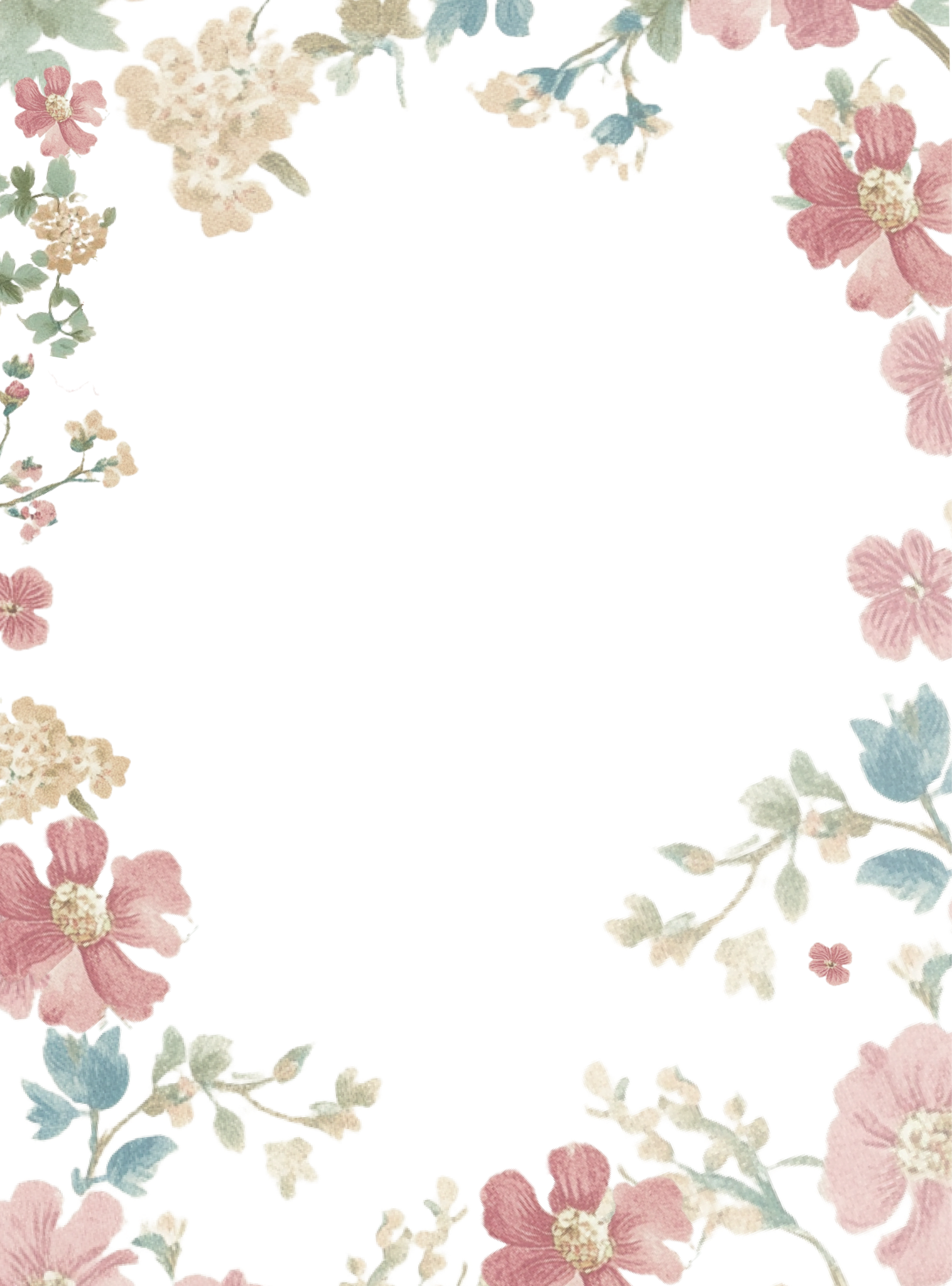 PLACE NAME HERE
Sprin
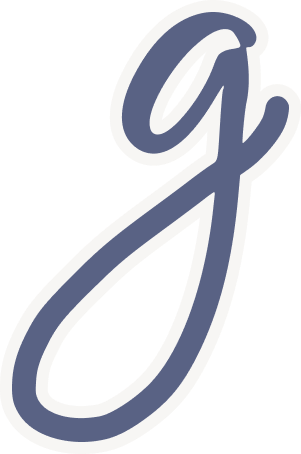 MARKET
20
SUNDAY
MARCH
10 AM
2025
A DAY OF MUSIC, DRINKS & 
GIFTS AWAITS!
123 MANSFIELD AVE, LOS ANGELES
SEE YOU SOON
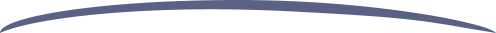